反海外贿赂法 （“FCPA”） 培训
截至2021年6月更新
培训日程表
完成本次培训之后，您应了解以下主题：
我们的承诺
MTS 对腐败和贿赂采取坚定立场。
我们需要遵守全球各种国际反腐败 和贿赂法律。我们承诺遵守任何业 务开展地的法律，符合最高的道德 行为标准。
反贿赂前景概述
反海外贿赂法（美国法律）
准确记录以及内部控制的重要性
了解第三方需求的重要性

您的义务

如何报告问题
企 业
MTS 机密
2
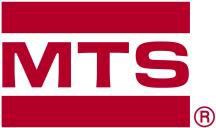 反贿赂前景概述
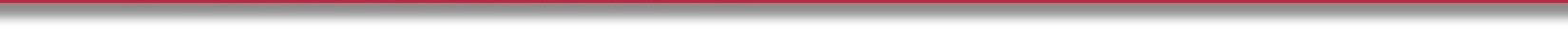 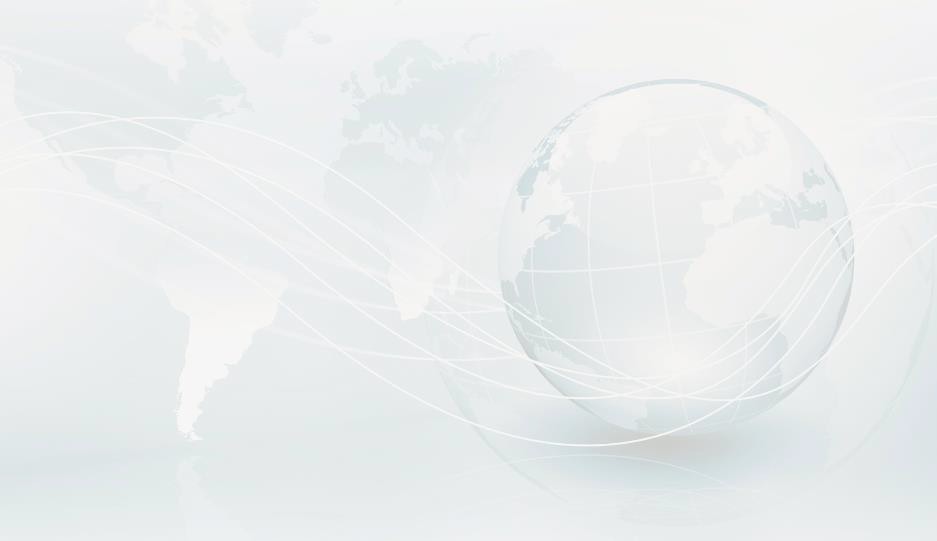 贿赂是全球各地都存在的一个问题，影响范围遍及全球经济。全球各国不断制定越来越多的
法律，向市场传达一种绝不容忍贿赂和其他腐败形式的信息。
贿赂有害于业务

贿赂行为会推高在全球大部分地 区开展业务的成本，因为最终支 付的贿赂款项记入了货物和服务 的总成本当中。其后果是造成市 场扭曲，在全球范围内形成不公 平的竞争环境。
造成不公平的竞争
产生劣质产品和服务
侵蚀公众信任和信心
促使商家违反工作场所安全、 环境和童工等法律——此处仅 举几例。
贿赂和腐败会导致：
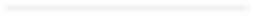 企 业
MTS 机密
3
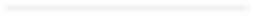 反贿赂前景概述
法律
鉴于产生这些负面作用的可能性，全球各国已制定法律，以期禁绝贿赂和腐败现象。这对违反法律的 公司具有重大利害关系，其中包括：

巨额罚款，甚至给相关人员带来长期牢狱之灾

暂停或禁止承接政府合同

损害公司声誉、业务关系和持续成功


反海外贿赂法 (FCPA)
FCPA 是美国反贿赂反腐败法律的名称。FCPA 范围和适用性非常宽泛——适用于在美国上市公司工作 的任何人员。因此，FCPA 适用于所有地点的所有 MTS 人员。
企 业
MTS 机密
4
反海外贿赂法 (FCPA)
何为 FCPA？
FCPA 是美国有关反腐败和贿赂的法律。 FCPA 禁止 MTS 员工和代表我们开展业务的任何人以获取/维 持业务或获得不当业务优势为目的，向政府官员提供贿赂款或任何有价物。
内容：
不得直接通过第三方提供或 支付任何有价物
原因：
为赢得业务或获得不公平 的业务优势
对象：
任何官员、政府所有企业 的雇员或政府官员的家庭 成员
英国 2010 年反贿赂法
《英国 2010 年反贿赂法》是一部广泛适用于英国境内任何公司的补充性反贿赂法律。这部法律对 FCPA 形成了补充，而不是替代。

当地法律和法规
在 MTS 开展业务的各个国家适用的其他地方法律和法规
企 业
MTS 机密
5
反海外贿赂法 (FCPA)
了解法律
了解重要术语有助于更好理解——并遵守——MTS FCPA 政策以及我们任何业务开展地的 反贿赂法律。重要术语如下：
贿赂
腐败意图
政府官员
不正当的业务优势
贿赂
贿赂定义不仅仅指支付现金。如果为获得或维持业务、获得不公平优势或使某人做某事而 提供某些东西，即可视为贿赂。

记住，不管贿赂多小，都是违法行为。
企 业
MTS 机密
6
反海外贿赂法 (FCPA)
贿赂

记住，不管贿赂多小，都是违法行为。
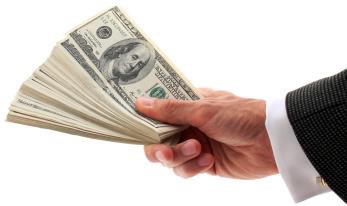 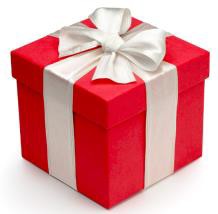 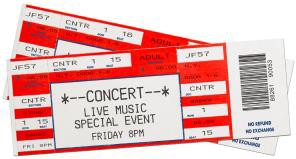 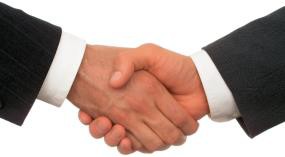 现金 支票 汇票
价格折扣 奖金  回扣
免费商品
不符合当地风俗的礼物 礼品券
购物卡
慈善捐款、政治捐款
间接给予
例如：为政府官员家
庭成员提供奖学金
娱乐服务，比如： 音乐会门票
体育赛事门票 旅行
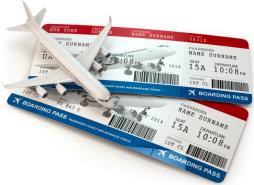 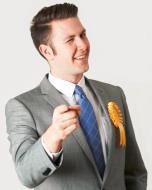 如果产生以下费用，招待应视为 一种贿赂：
不合理
不相称
不支持正当业务用途
招待服务，比如： 膳食
饮料 酒店 差旅 住宿 交通
好处，比如：  使用物资、设备等
使用设施 贷款
工作承诺  给付保险福利
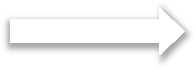 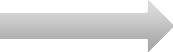 企 业
MTS 机密
7
反海外贿赂法 (FCPA)
了解法律
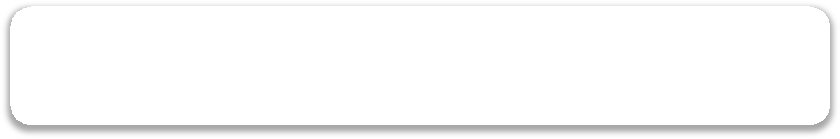 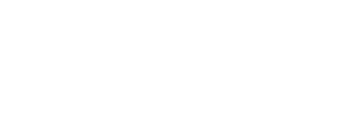 腐败意图
不管贿赂款是否接受，都将构成一种贿赂；仅仅为了对政府官员构成不当影响而行贿也可能会违 反法律。经其他人指示而行贿亦不能免除行贿责任。
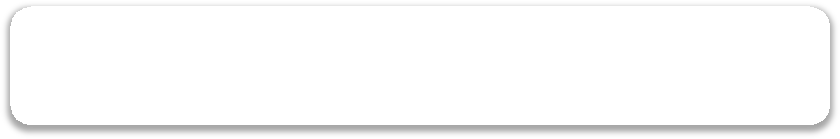 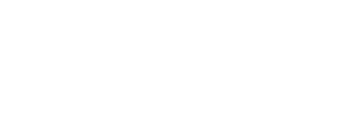 政府官员
这是一种宽泛的定义——了解与谁一起工作。政府官员指在非美国政府或国际公共组织担任公职的任
何人。该类示例包含：

军事人员
国有医院医生
代表政府机构审核投标的雇佣人员
管理国营行业的王室成员
国有或国有控股事业公司员工
移民官员
海关官员
企 业
MTS 机密
8
反海外贿赂法 (FCPA)
了解法律
“获取或维持业务”
及
“不当优势”
作为 MTS 员工，我们不能为了索取钱款或任何有价物而以如下方式行事。反贿赂法中的
不当行为举例如下：

规避出口或进口条例或法规

给予规定之外的破例

从事不当活动影响采购过程

给予某人访问非公开投标信息的便利

影响诉讼或执法行动的结果
企 业
MTS 机密
9
准确记录以及内部控制
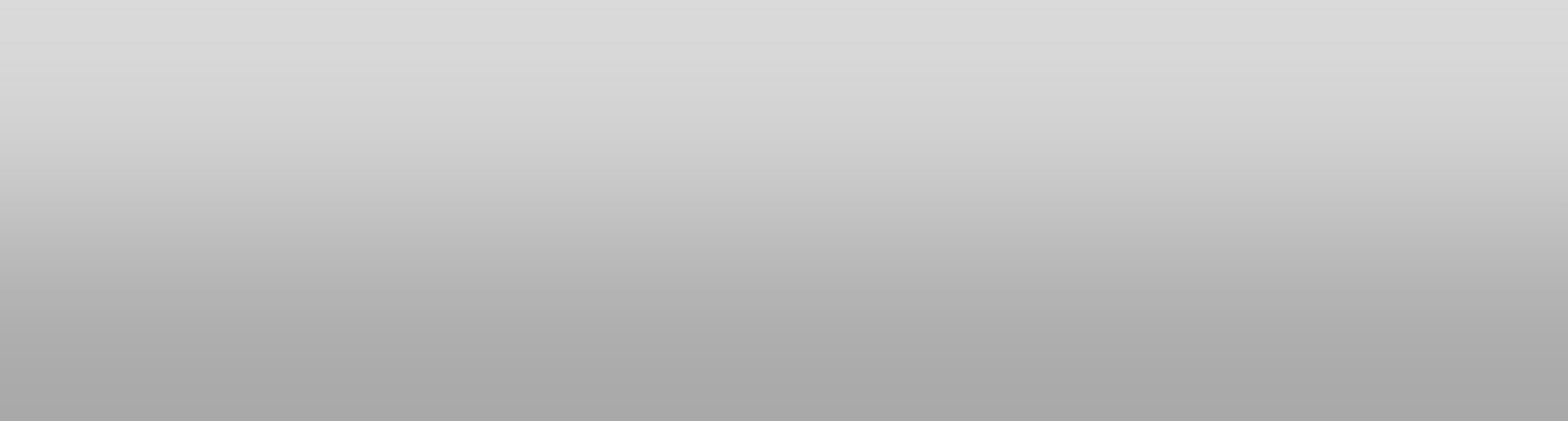 规定：要求个人和业务部门对所进行的交易保留准 确而完整的记录
遵守方法：MTS 必须保留准确反映公司交易内容的
账簿和记录
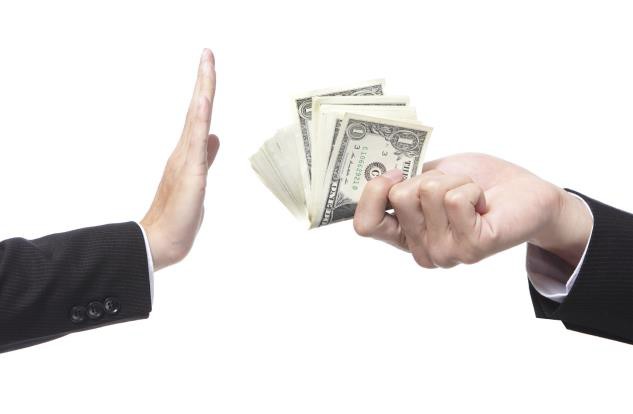 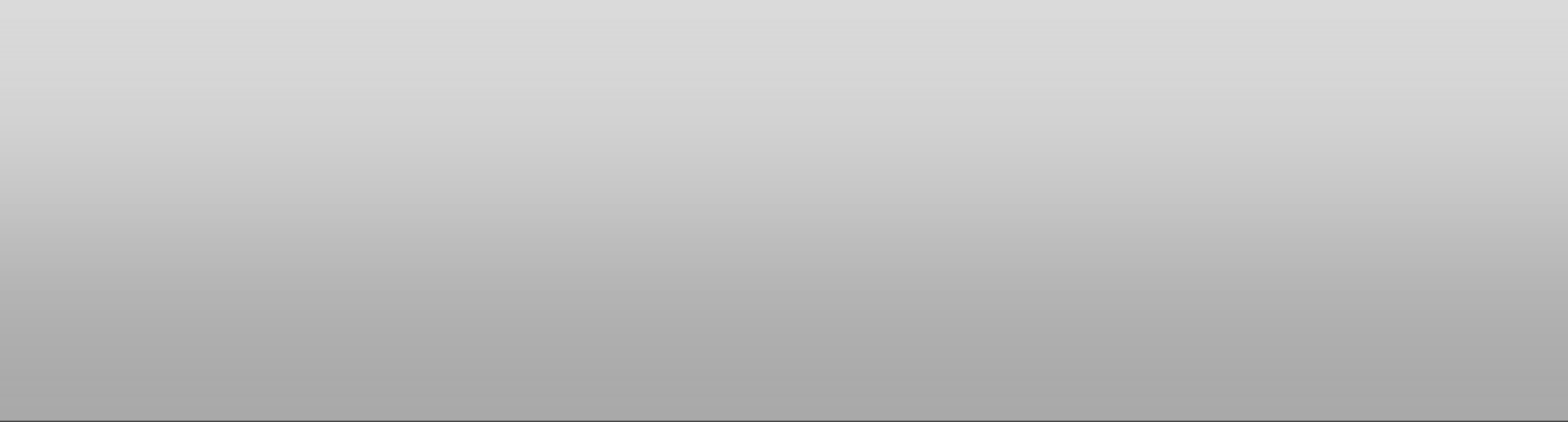 规定：禁止个人和业务部门故意不实施内部控制
遵守：MTS 必须维持 一种内部会计控制系统，以确 保准确报告交易情况，并设计和维持资产保护措施。
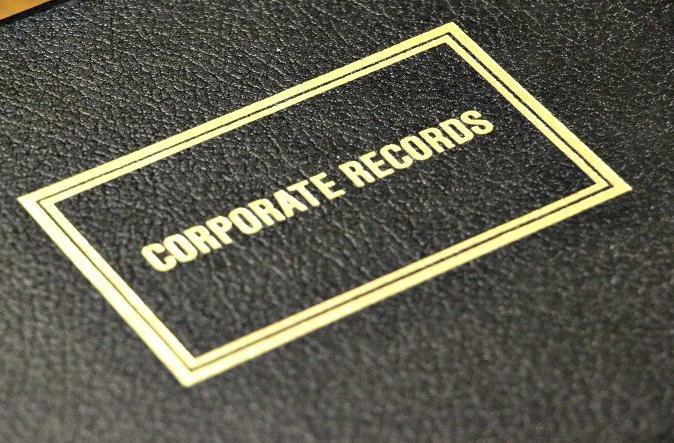 企 业
MTS 机密
10
准确记录以及内部控制
透明
费用需要透明记录。您有责任确保：

保留任何出入款项以及其他所有重要
交易的准确记录 。
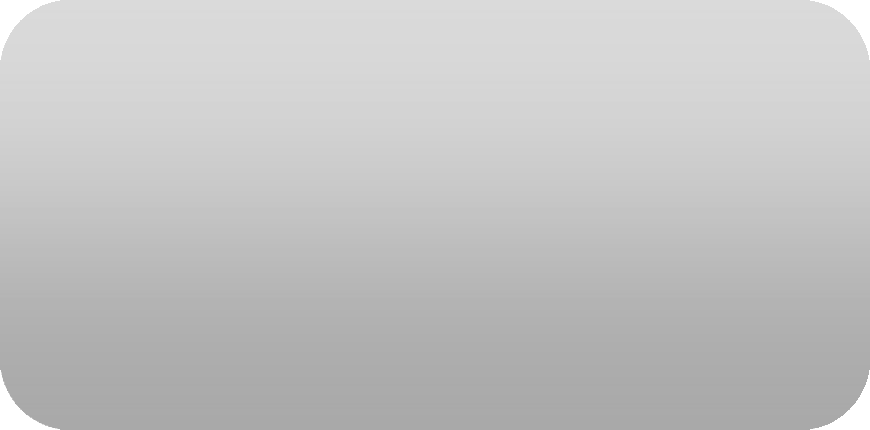 准确记录指：
准确的交易记录（如金额、业务目的、 涉及的实体/个人）
充分的证明文件
披露并记录所有资金和账目
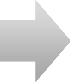 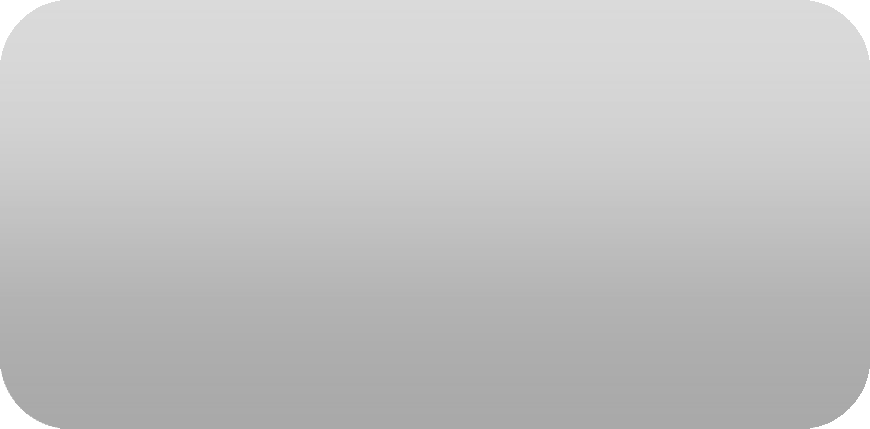 内部控制指：

必要的交易批准

资产的经管责任

预防与检测
遵守 MTS 内部控制 ，确保所有款项 得到诚实描述，MTS 公司款项未用于 非法用途。

报告内部控制潜在违规现象。
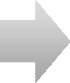 企 业
MTS 机密
11
准确记录以及内部控制
违反政策示例
企 业
MTS 机密
12
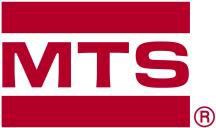 了解第三方需求的重要性
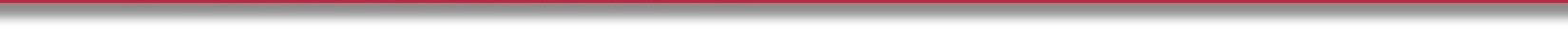 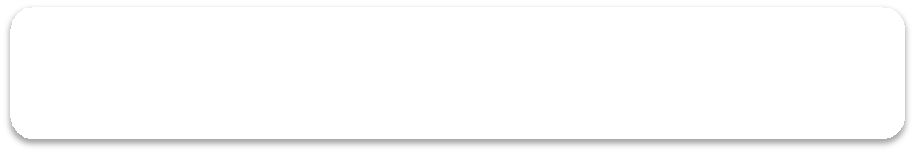 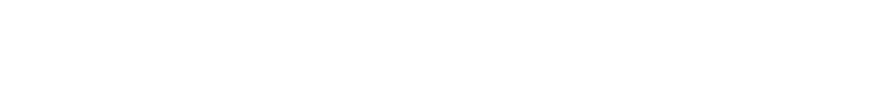 您的责任
根据 DOJ 和 SEC，很大一部分的 FCPA 执法行动涉及到了第三方在 代表各自公司行事时的不当行为。
除了我们自己的行动之外，我们可能还需要为代理、顾问、经销商和其他业务合作伙伴的 行为负责。所以了解 MTS 所需的反贿赂商务活动至关重要。

尽职调查

您必须确保与 MTS 做生意的所有业务合作伙伴：

不存在违法或腐败行为名声或历史记录。

知道必须根据 OGC-018“美国反海外贿赂法合规政策”开展业务。

确保合同清楚说明将要从事的工作以及合法开展业务的要求。

如有任何怀疑存在贿赂行为的问题 ，请提交风险与合规办公室进行处理。
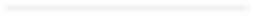 企 业
MTS 机密
13
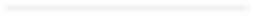 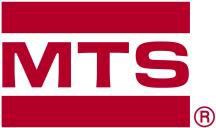 了解第三方需求的重要性
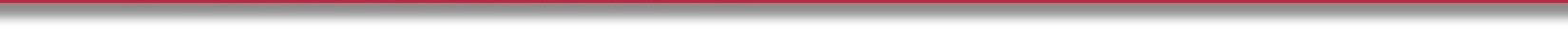 危险信号
作为 MTS 员工，我们有责任知晓并遵守法律、MTS 政策以及 MTS 规程。寻求与新第三方 合作时，请注意以下说法：

“这就是我们在这个国家开展业务的方式。”

“此笔款项不需要批准。”

“我在政府有关系，可以帮到我们。”

“我们的政策是使用我们国家之外的银行。”

“我公司与官员有特殊安排。”

“政治捐款有助于加快办事速度。”
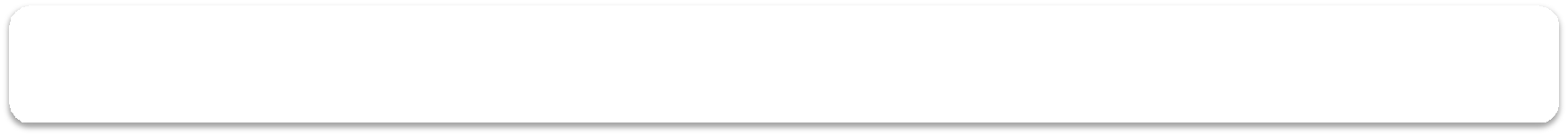 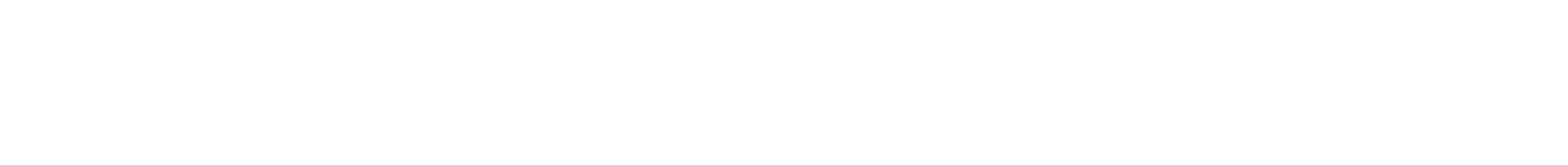 如果听起来可疑、不诚实或违反法律规定，就很可能是！若遇到此种情况，  请联系风险与合规办公室。
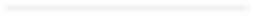 企 业
MTS 机密
14
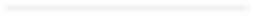 您的义务
每天在 MTS 工作时，您有义务：
知晓并遵守 MTS 反贿赂政策和反贿赂法律

立即分享任何有关疑似违法问题

如果不确定法律对您面临情况的适用情况，请向 风险与合规办公室 寻求指导 - MTS_Risk_&_Compliance@mts.com
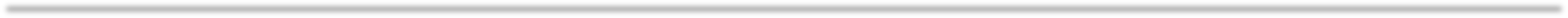 更多信息，请查看相关政策和程序：

OGC-010 反海外腐败法合规政策
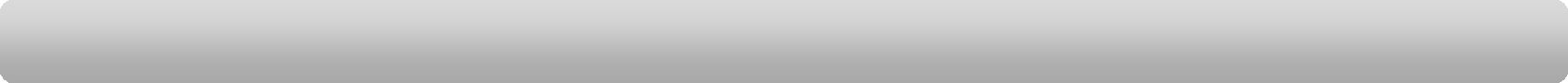 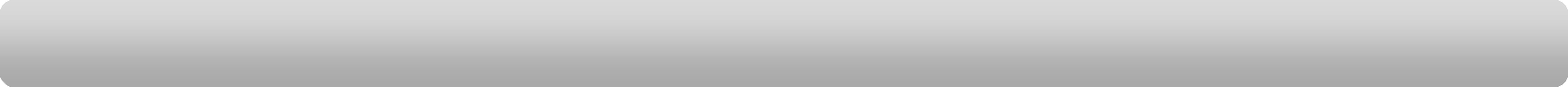 遵守《反海外腐败法》的程序
企 业
MTS 机密
15
使用MTS 行为准则
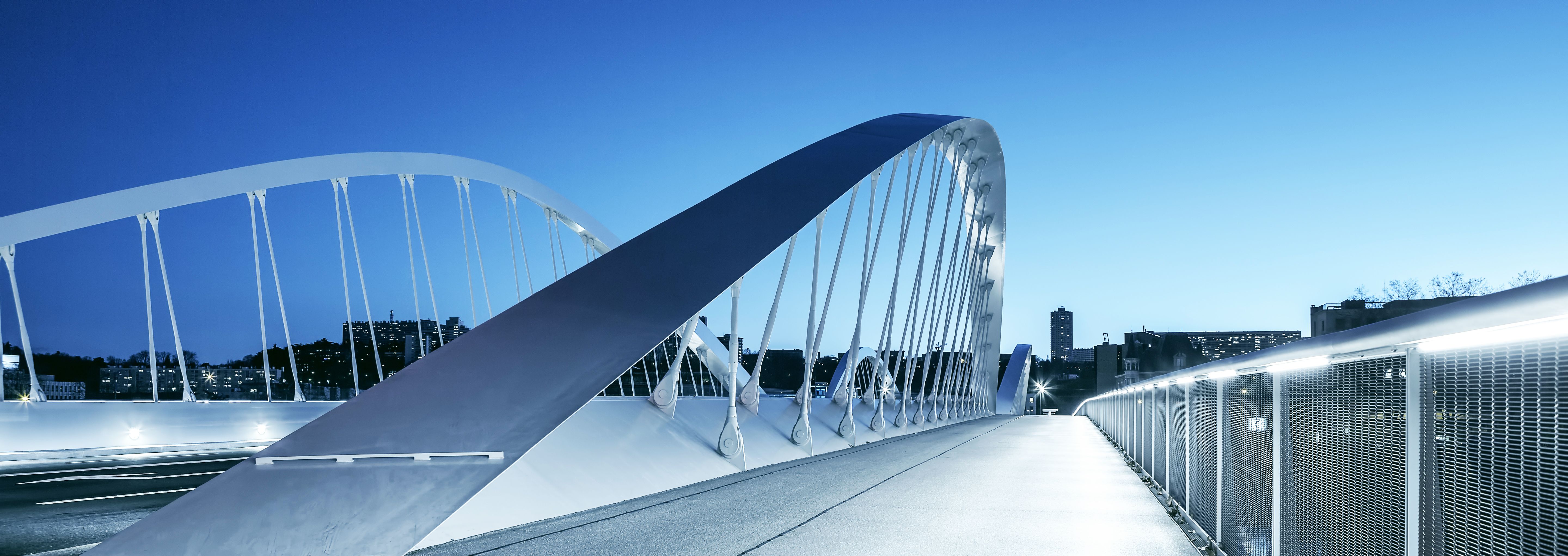 如何寻求指引或报告问题
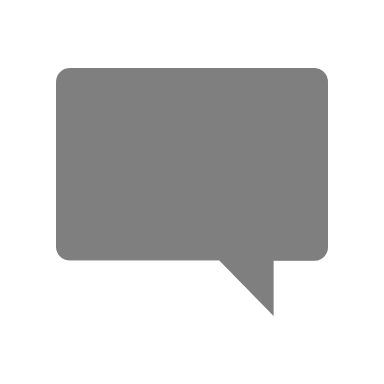 交谈 风险和合规办公室、您的主管、人力资源部或本地道德委员会
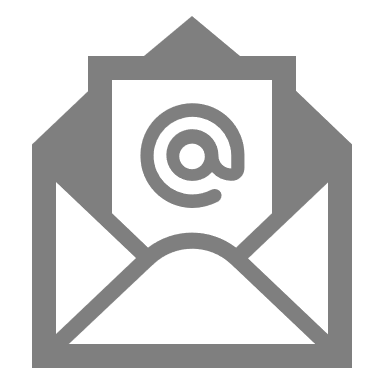 发邮件 风险和合规办公室 mts_risk_and_compliance@mts.com
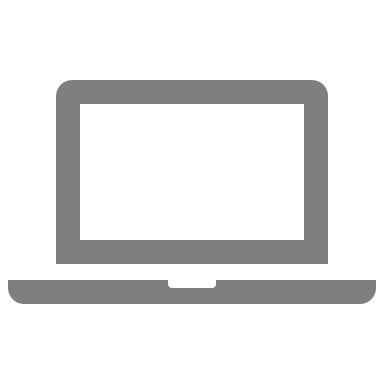 访问 MTS 举报热线 https://alertline.com
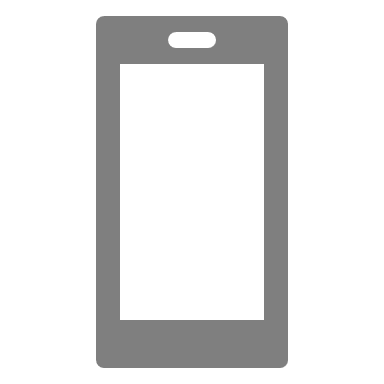 打电话 举报热线电话号码 888-321-5562 （区域电话号码以代码列示）
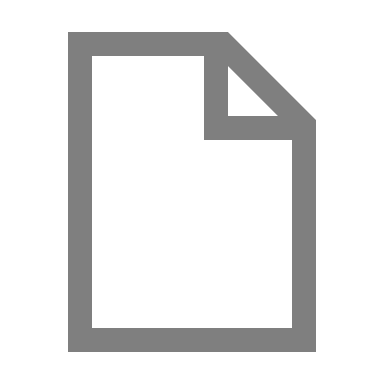 可通过举报热线匿名举报.
企 业
MTS 机密
16
扼要重述
现在您已完成了此次培训，请谨记：
请勿 为了不正当目的而直接或间接贿赂政府官员
我们的承诺
MTS 对腐败和贿赂采取坚定立场。
我们需要遵守全球各种国际反腐败 和贿赂法律。我们承诺遵守任何业 务开展地的法律，符合最高的道德 行为标准。
保持准确记录
确保尽职调查发生在与新第三方达成业务之前
如有问题，请联系首席风险官

报告问题
企 业
MTS 机密
17